New Zealand Paleoclimate
John Swartz
12/6/2012
CE 394K
Sea Surface Temperature (SST)
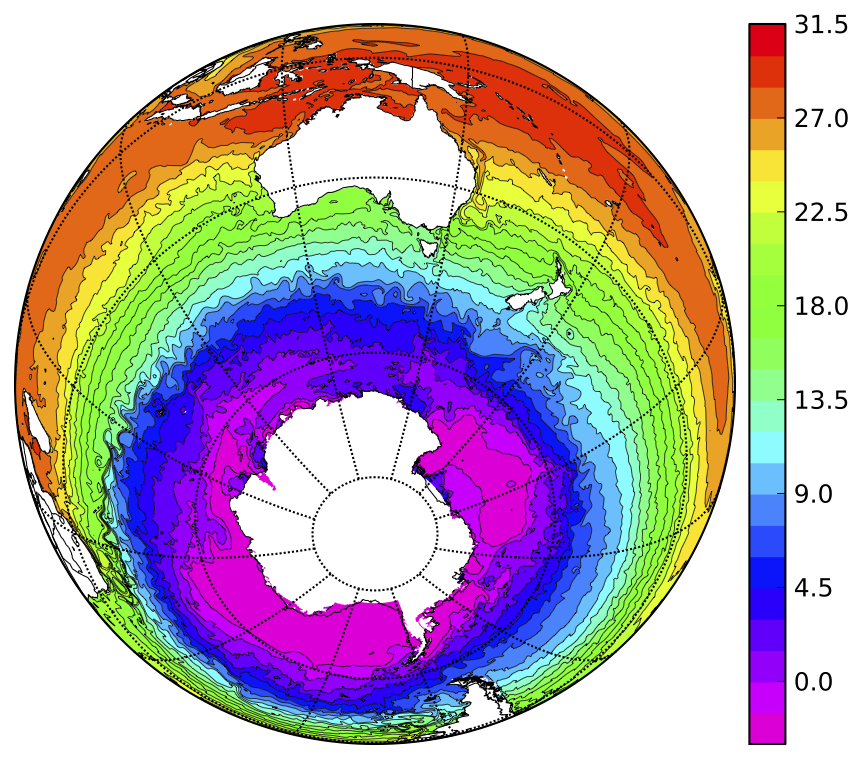 Australian National University
Towards a Climate Stratigraphy
Inter-hemisphere phasing major paleoclimate question, especially in mid-latitudes
New Zealand one of few land-masses located in this zone in the Southern Hemisphere
What drivers control its climate? How are these recorded?
NZ-INTIMATE major ongoing collaboration involving UT Paleoclimate research group
UT Paleoclimate
Organic biomarkers preserved within lake sediment cores
Main focus- CSIA lipid n-alkanes, and glycerol dialkyl glycerol tetraethers (GDGTs)
Provide precipitation and temperature variability, respectively
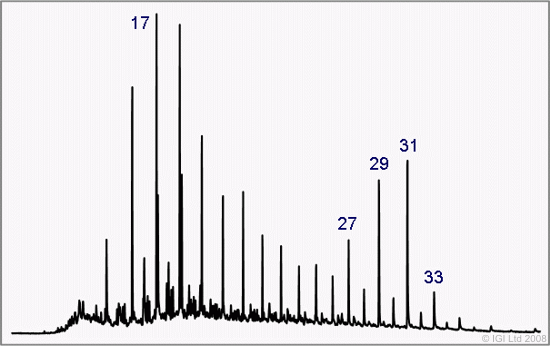 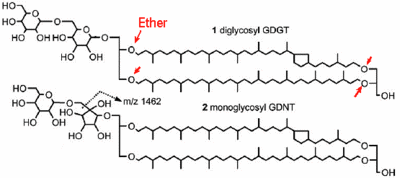 Schouten et al, 2012
Lake Pupuke
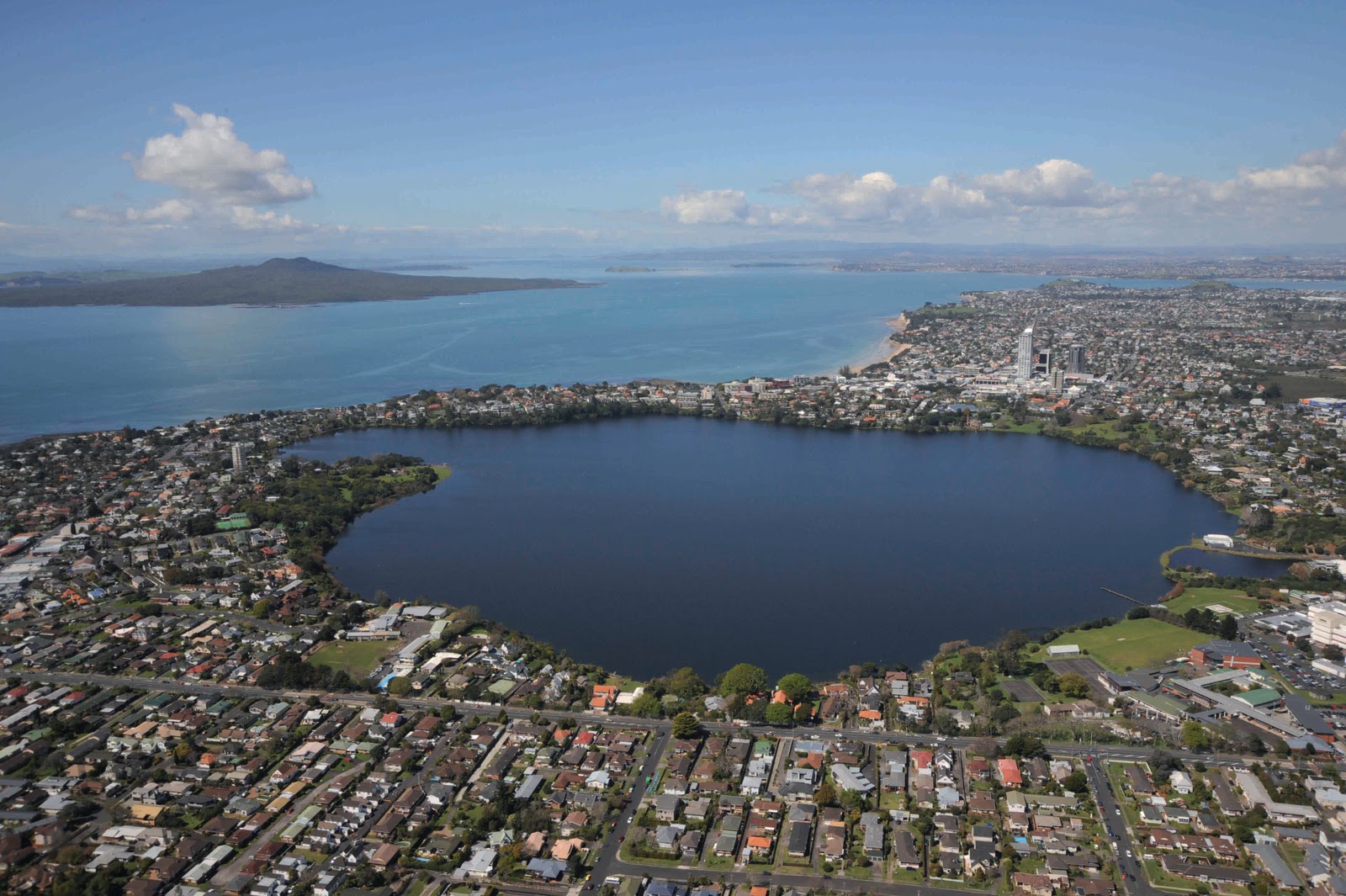 Volcanic maar lake north of Auckland, North Island
55,000 years of mud, near annual resolution(!)
Climatic Influences
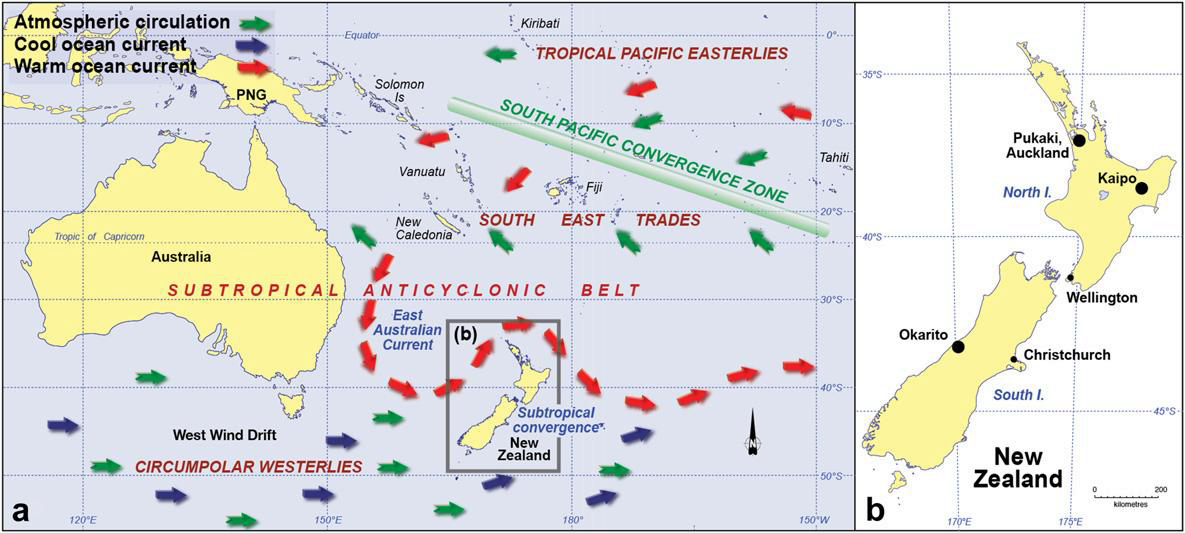 Newnham et al, 2011
Physical Setting
Elevation
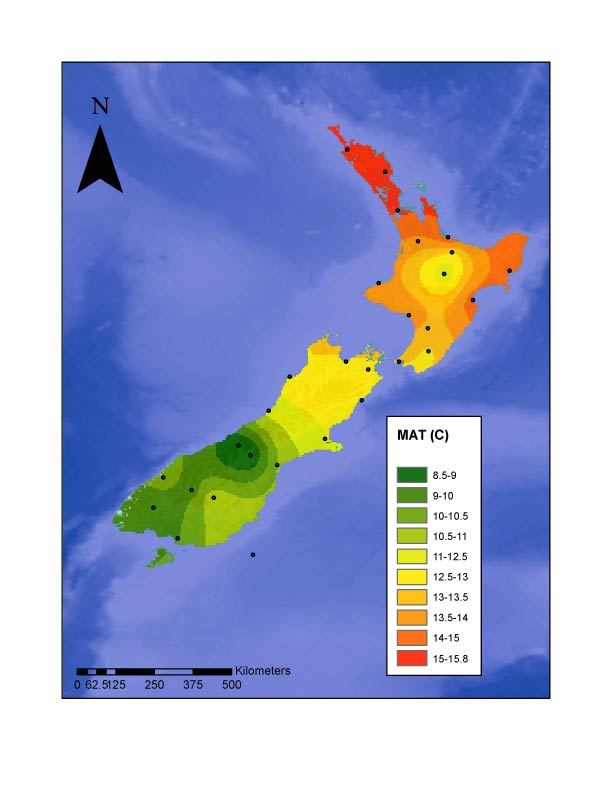 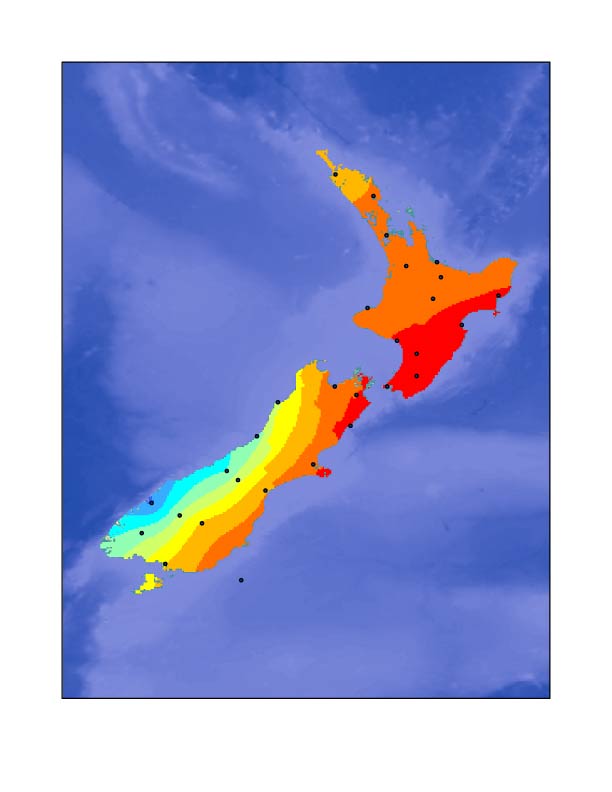 Average Monthly Precipitation
Mean Annual Temperature (air)
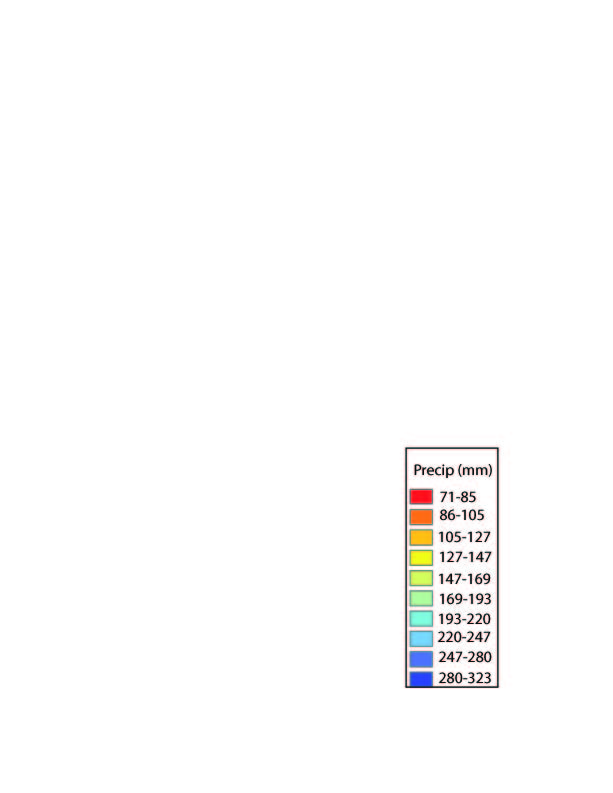 North Island volcanic, flat or hilly
South Island = Southern Alps
Orographic Precipitation
on South Island
What is seasonal precipitation and temperature variability?
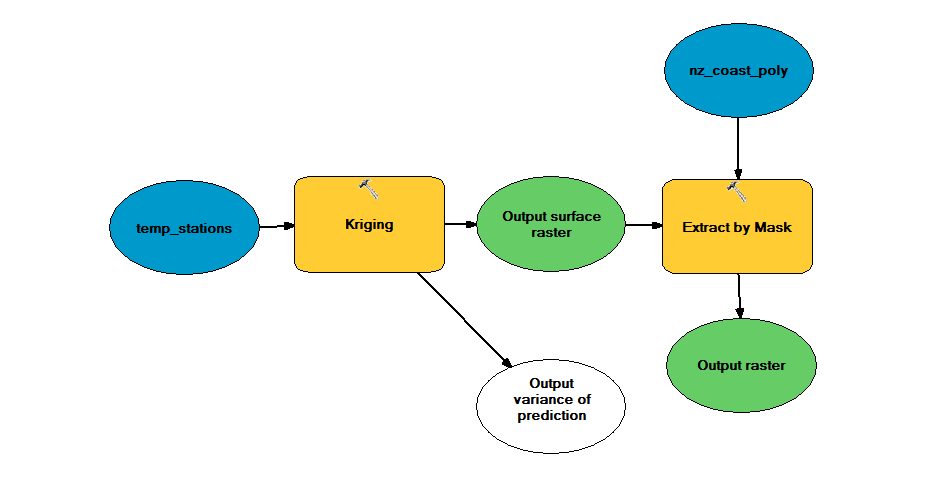 NIWA provides excellent station coverage
Interpolate!
Use kriging scheme and model builder to automate for monthly averages
JANUARY
FEBRUARY
MARCH
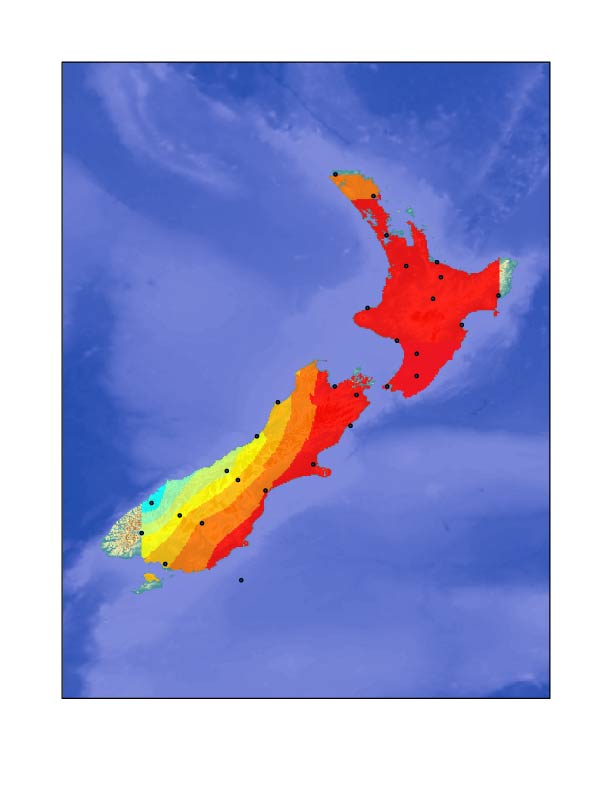 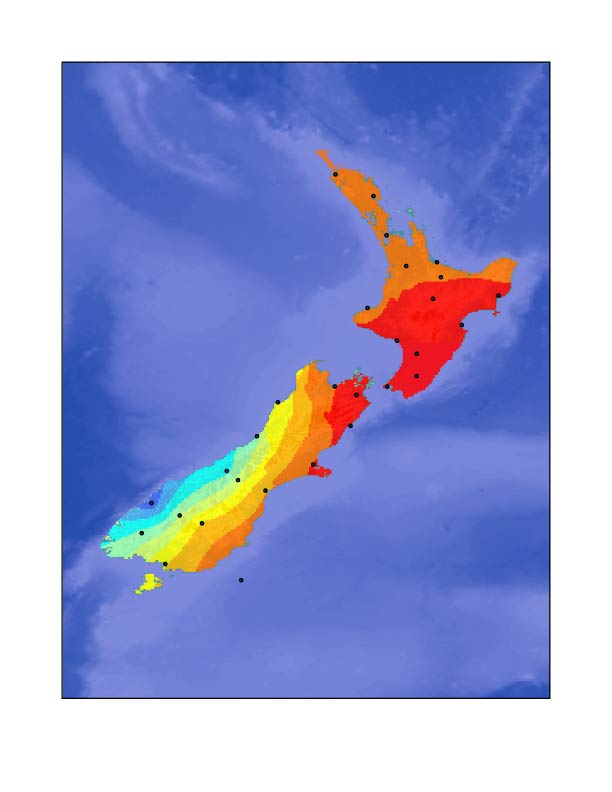 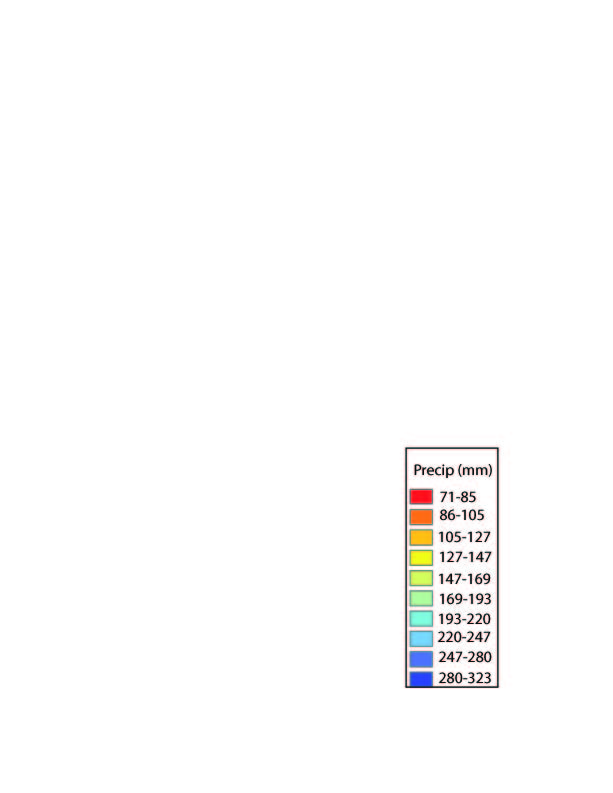 APRIL
MAY
JUNE
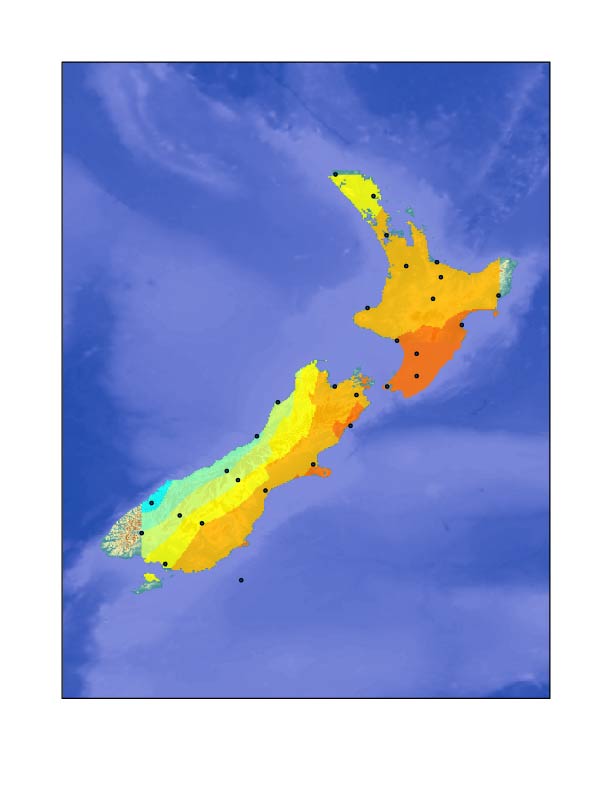 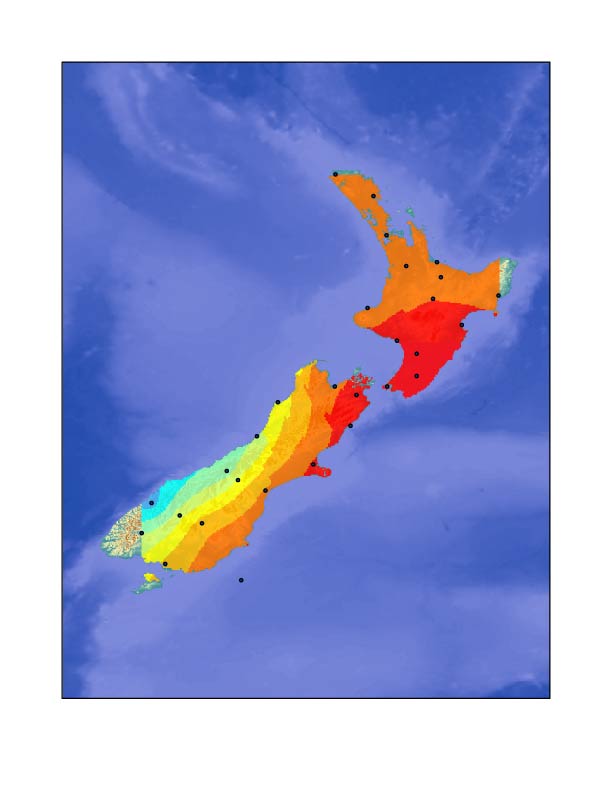 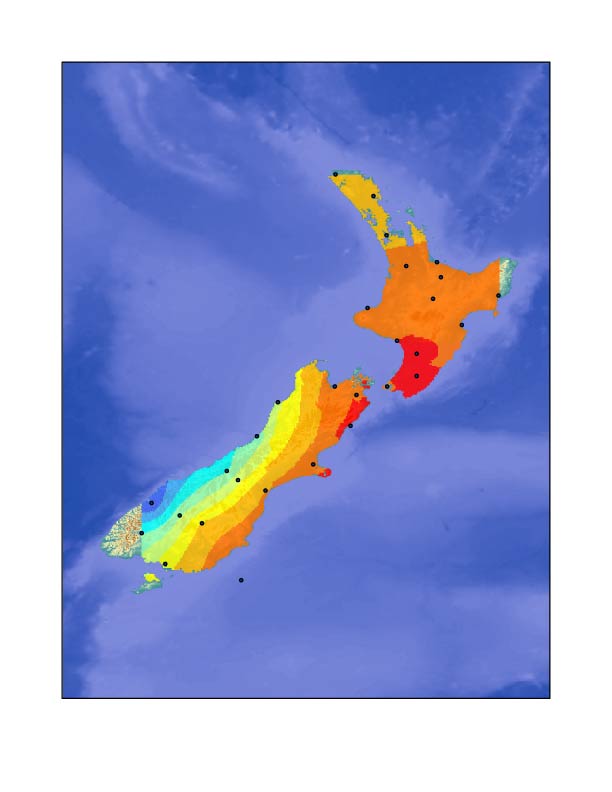 Raw Data
NIWA, NOAA
JULY
AUGUST
SEPTEMBER
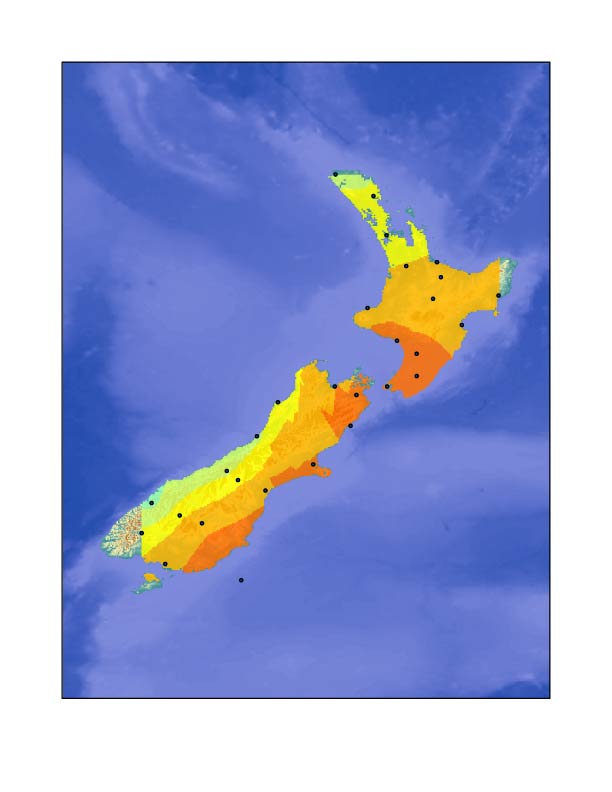 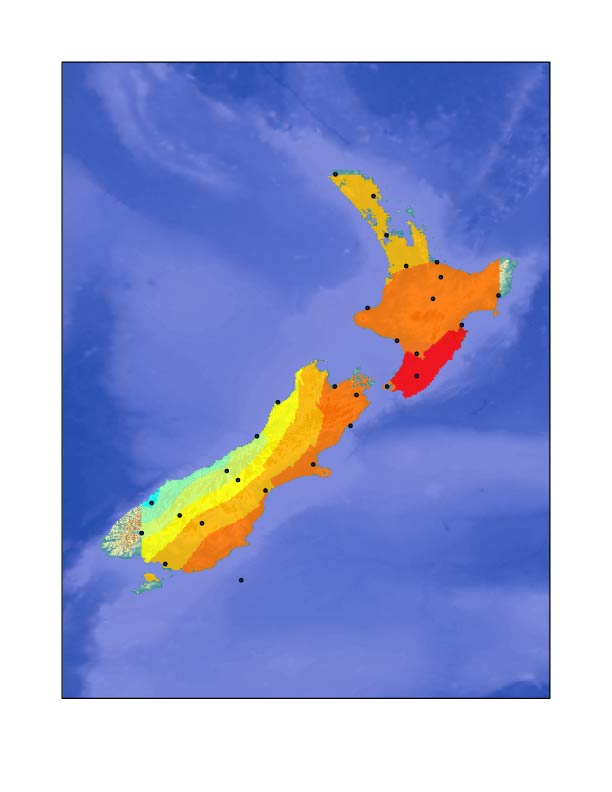 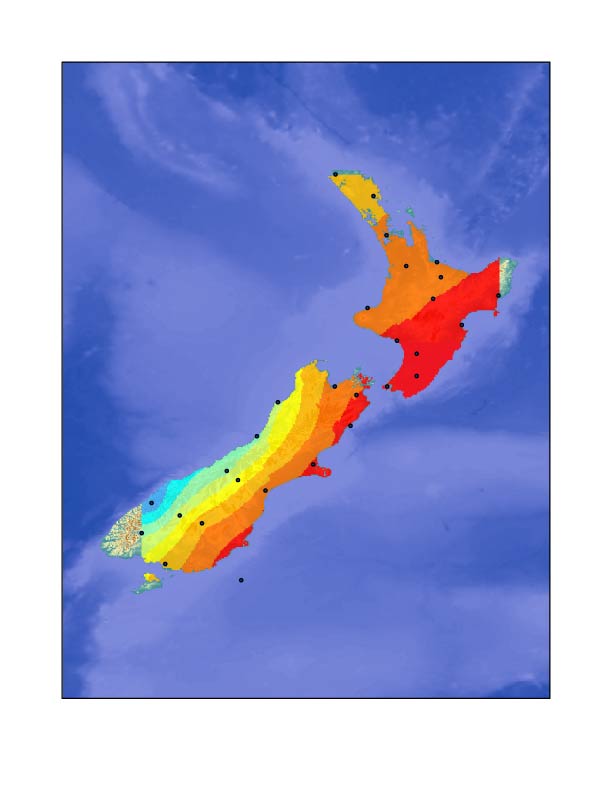 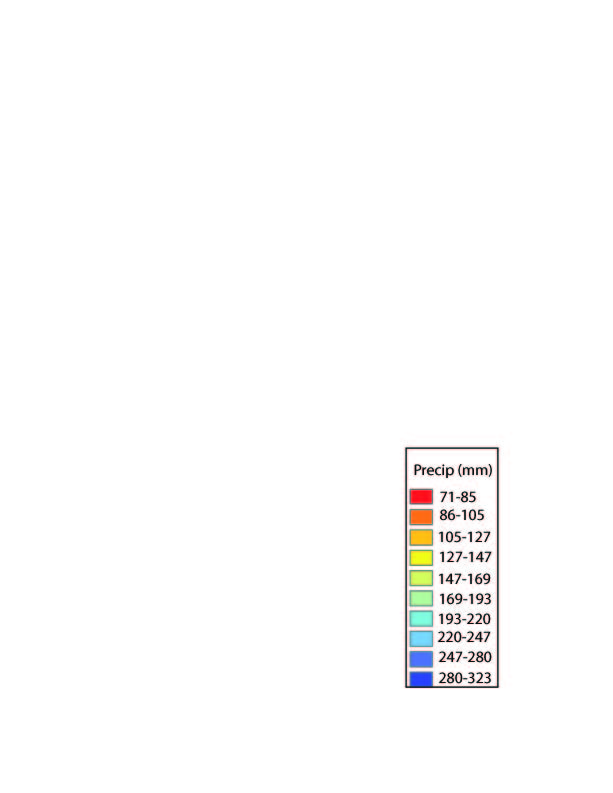 OCTOBER
NOVEMBER
DECEMBER
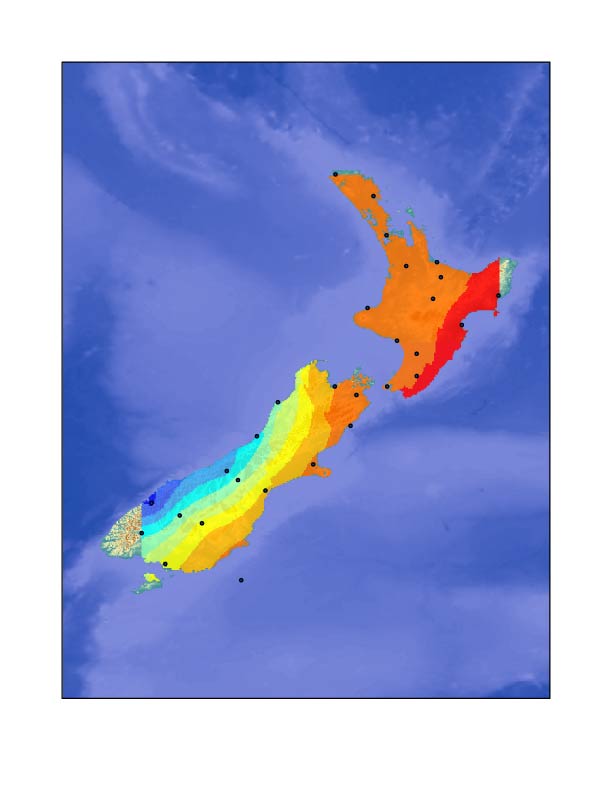 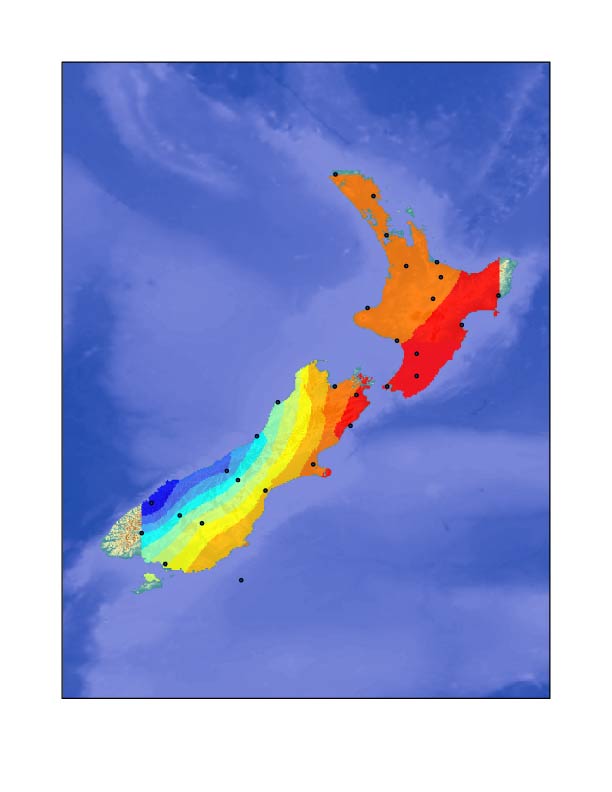 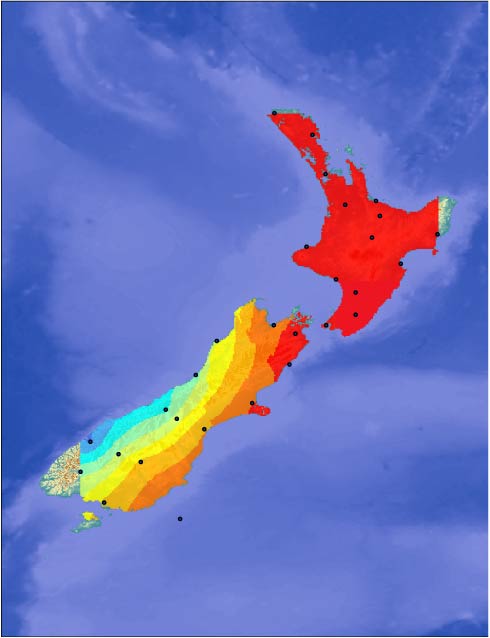 Raw Data
NIWA, NOAA
What drives this variability?
Austral Winter
Austral Summer
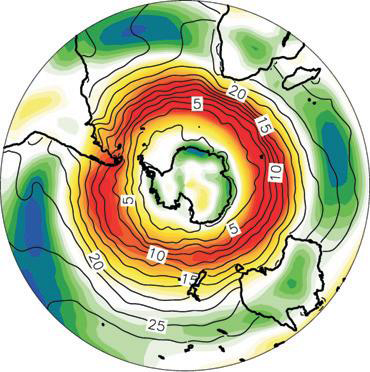 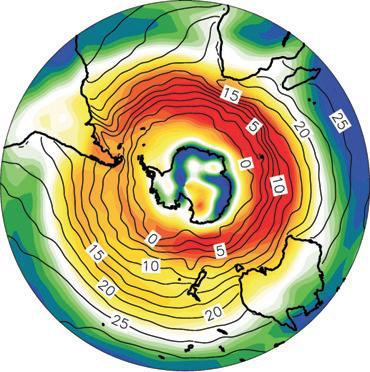 Westerly wind positions expand and contract with SH climate
Cold = Expansion and weakening
Warm = Contraction and intensification
Lamy et al, 2010
Precipitation and dD relation
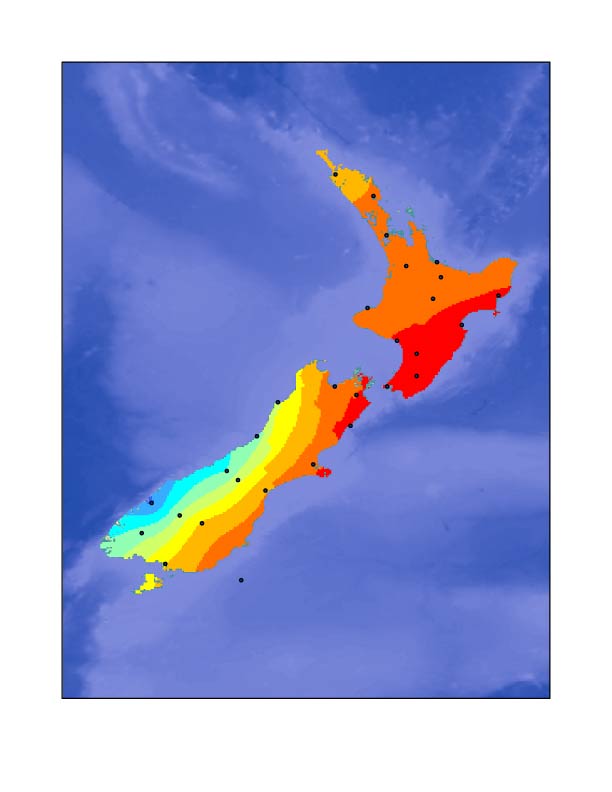 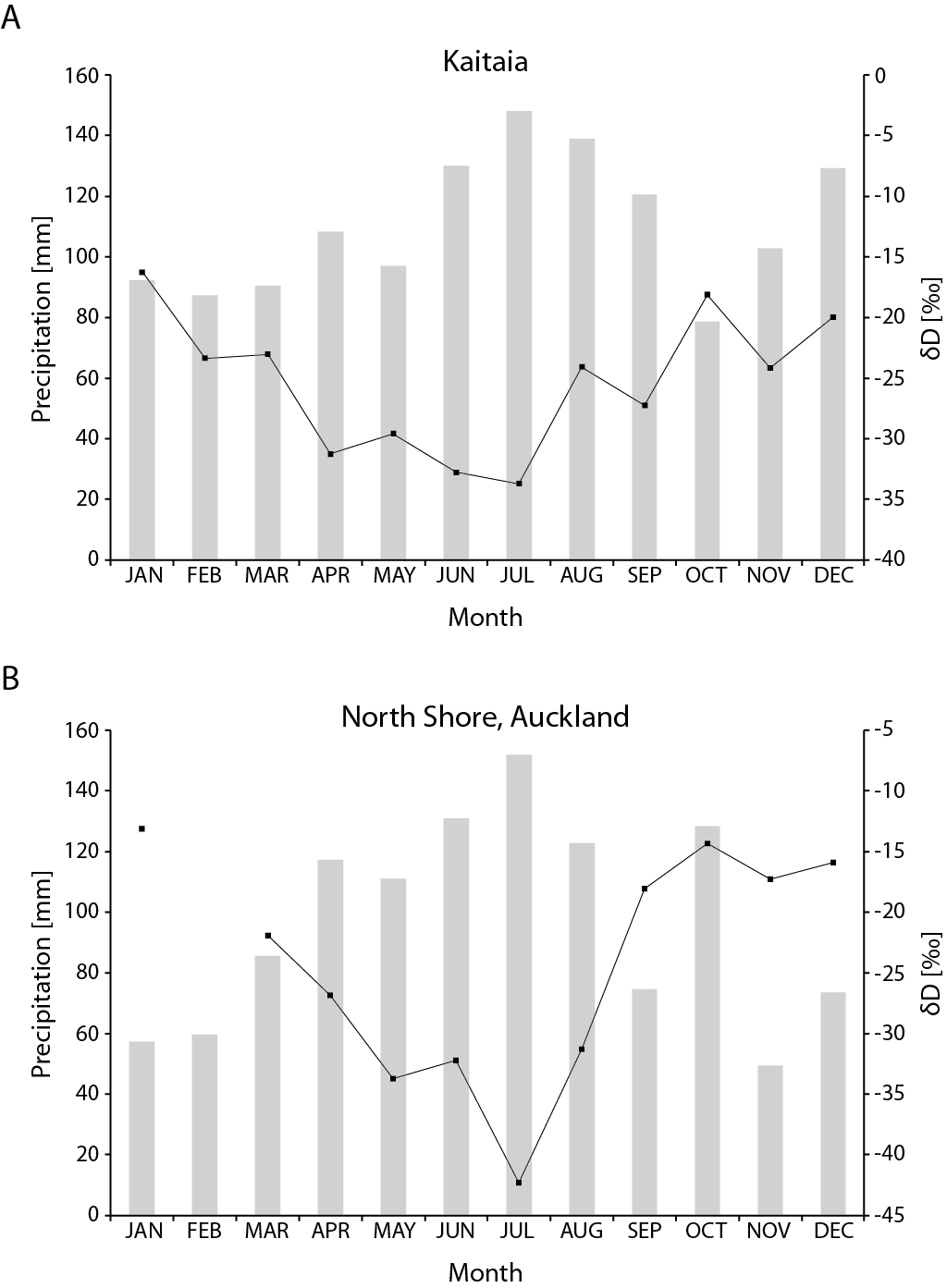 NIWA, NOAA
Frew, unpublished
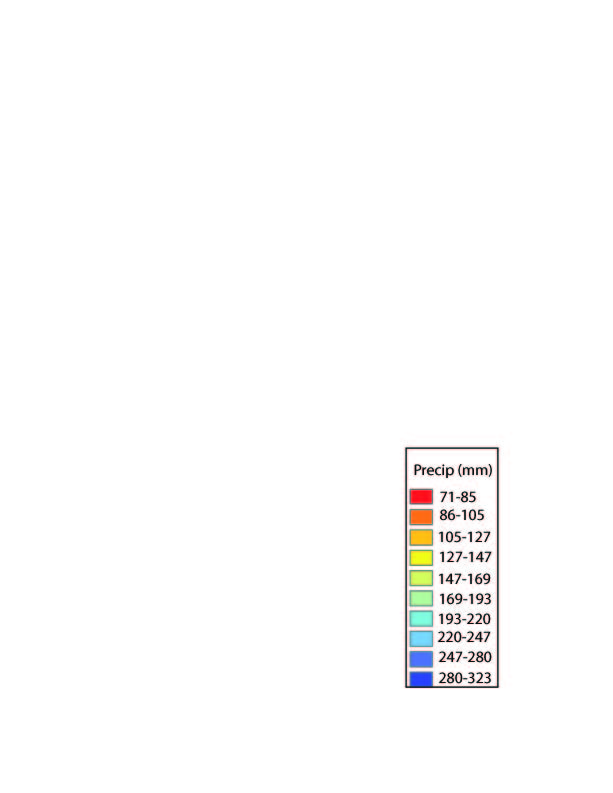 Monthly Average Precipitation
Interpolated dD
Atkin, 2011
Precipitation and dD relation
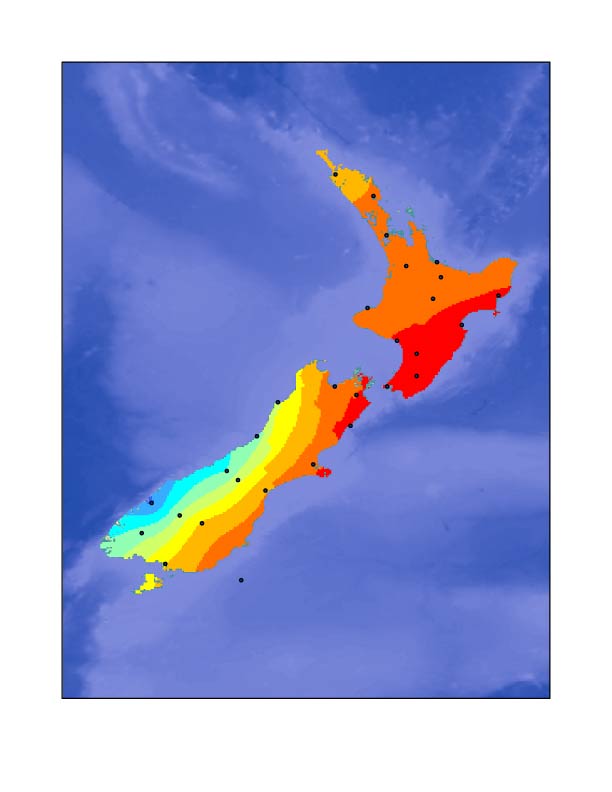 NIWA, NOAA
Frew, unpublished
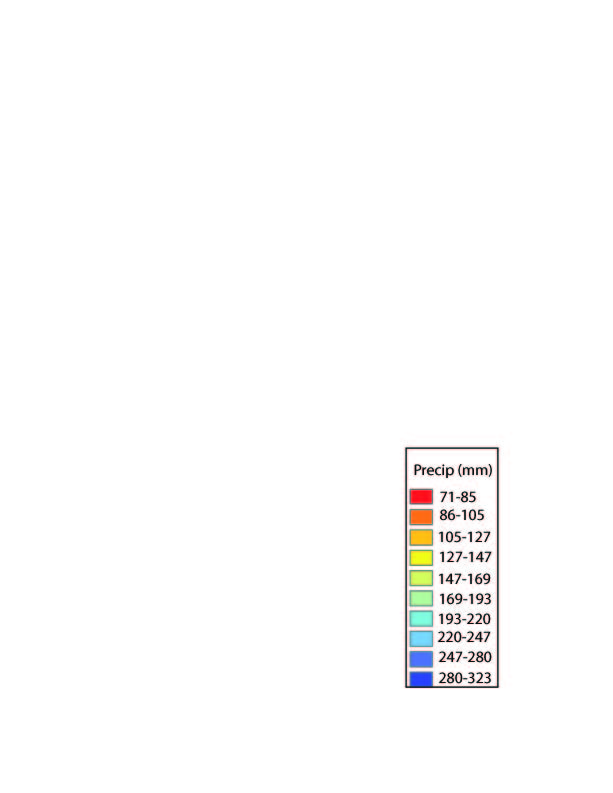 Monthly Average Precipitation
Interpolated dD
Record of shifting westerlies?
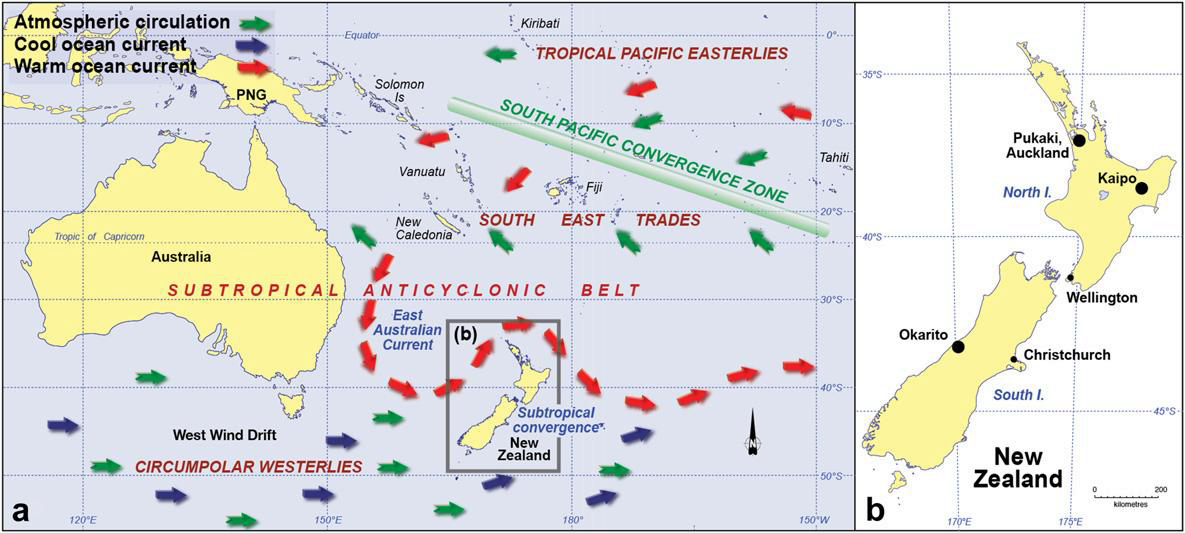 Newnham et al, 2011
What else is out there?
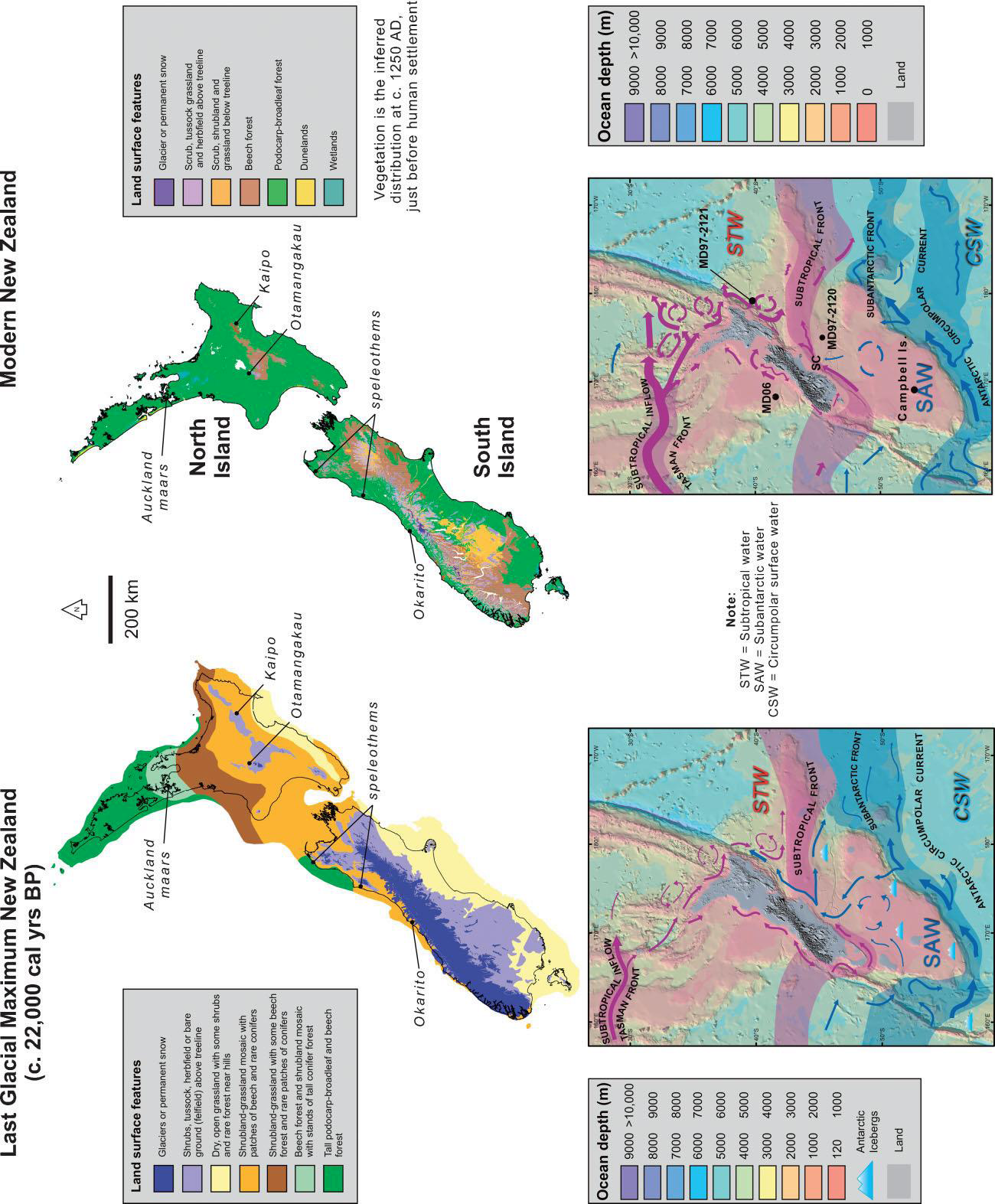 Alloway et al, 2007
Speleothem climate signals
Is uranium controlled by climate and weathering regimes (yes)
Zonal analysis of sub-watersheds draining to collection points
Develop relationship between uranium activity, slope, and precipiation
Whats different between the east and west coasts?
Watershed delineation
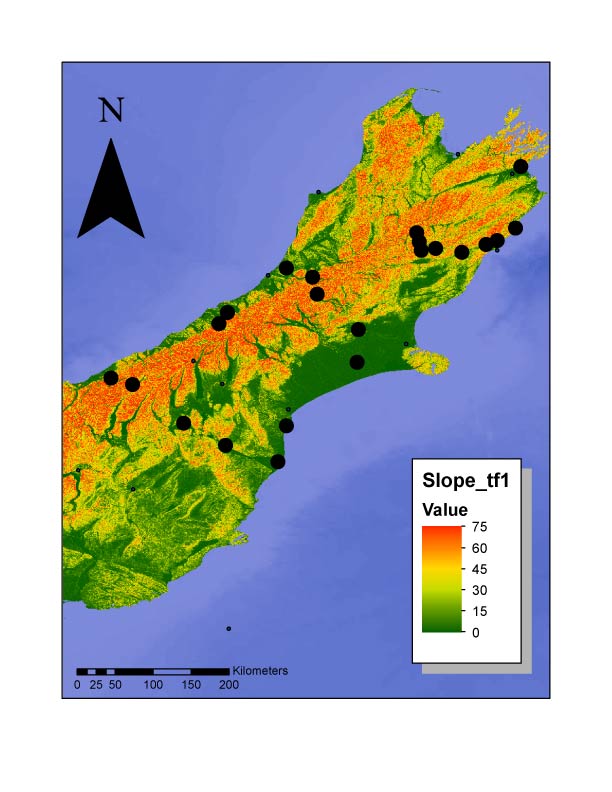 DEM(SRTM 90M) to Slope (Degree)
Watershed delineation
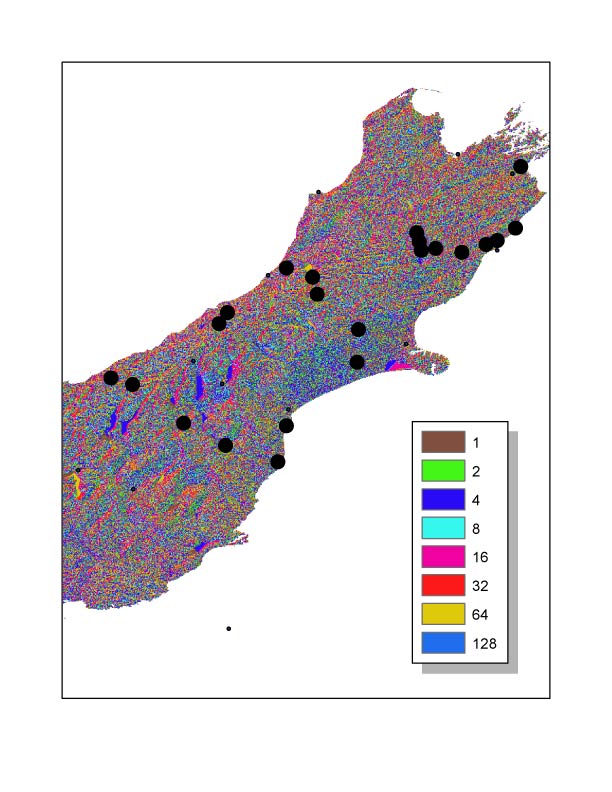 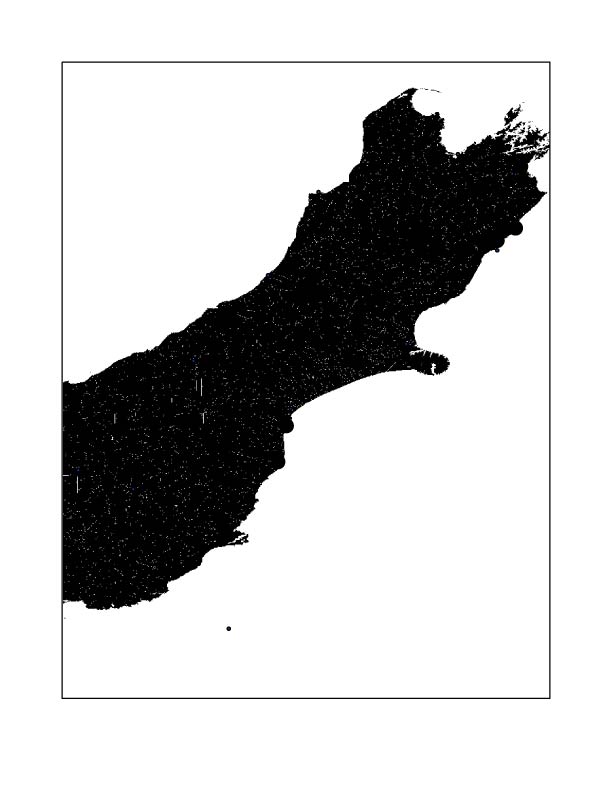 Slope to Flow Direction to Flow Accumulation
…to watershed!
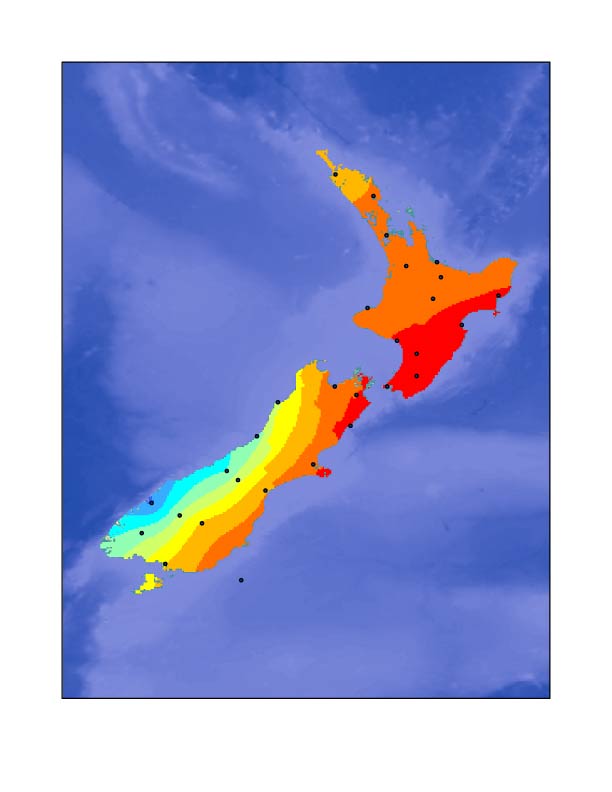 Analyse Precipiation
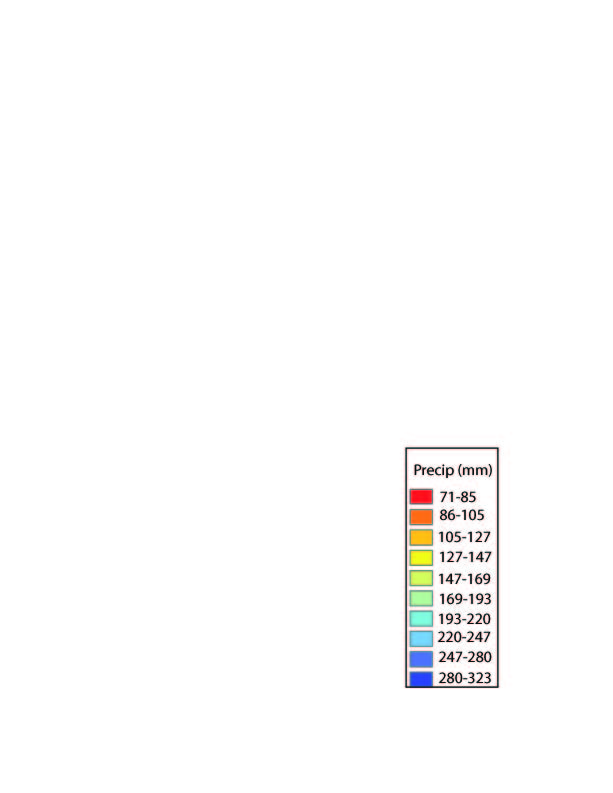 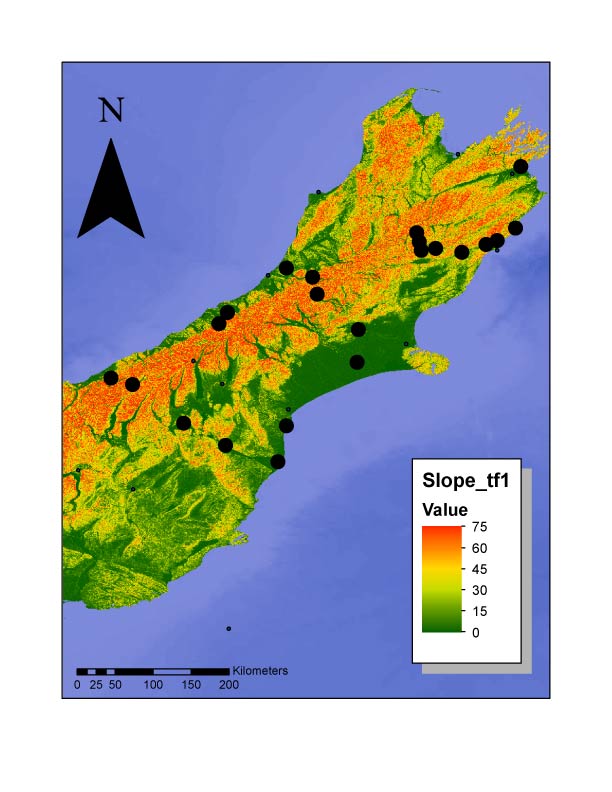 Analyse Slope
Future Work (and that unsaid)
Develop our downcore record
Integrate with NZ-INTIMATE climate stratigraphy to correlate climatic shifts across different areas of New Zealand
Develop climatic controls of speleothem uranium signature, further constrain precipitation record of New Zealand
Thank you!
Dr. Maidment for an excellent course
Dr. Augustinus and the rest of the NZ-INTIMATE team
Woods Hole Oceanographic Institution, Bristol University, University of Auckland, and others for funding
References
New Zealand. Ph.D. Thesis. The University of Auckland: N.Z. Alloway, B.V., Lowe, D.J., Barrell, D., Newnham, R.M., Almond, P.C., Augustinus, P.C., Bertler, N., Carter, L., Litchfield, N.J., McGlone, M.S., Shulmesiter, J., Vandergoes, M.J., and Williams, P.W. (2007) Towards a climate event stratigraphy for New Zealand over the past 30000 years (NZ-INTIMATE). Journal of Quaternary Science 22, 9-35
Atkins, D.(2011) Geochemical Proxies for Environmental Change in Lake Pupuke, Auckland, 
	New Zealand. Ph.D. Thesis. The University of Auckland: N.Z.
Lamy, F., Kilian, R., Helge, W.A., Francois, JP., Kaiser, J., Prange, M., and Steinke, T. (2010) Holocene changes in the position and intensity of the southern westerly wind belt. Nature Geoscience 3, 695-699 Atkins, D.(2011) Geochemical Proxies for Environmental Change in Lake Pupuke, Auckland, 
Alloway, B.V., Lowe, D.J., Barrell, D., Newnham, R.M., Almond, P.C., Augustinus, P.C., Bertler, N., Carter, L., Litchfield, N.J., McGlone, M.S., Shulmesiter, J., Vandergoes, M.J., and Williams, P.W. (2007) Towards a climate event stratigraphy for New Zealand over the past 30000 years (NZ-INTIMATE). Journal of Quaternary Science 22, 9-35
NIWA, Taihoro Nukurangi!
GNS Science, Te Pu Ao!